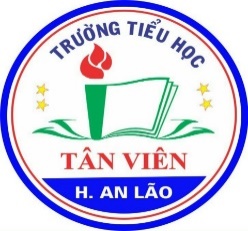 ỦY BAN NHÂN DÂN HUYỆN AN LÃO
TRƯỜNG TIỂU HỌC TÂN VIÊN
THÔNG BÁO TUYỂN SINH VÀO LỚP 1
NĂM HỌC 2023 - 2024
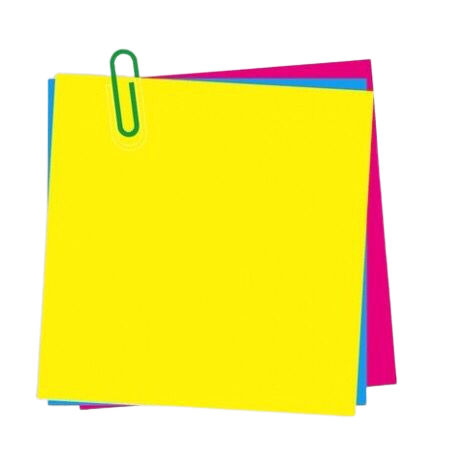 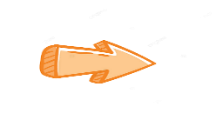 2.Đối tượng, địa bàn tuyển sinh
1.Chỉ tiêu:
- Số học sinh: 143 học sinh.
- Số lớp:  4 lớp.
-Trẻ sinh năm 2017 trở về trước hoàn thành chương trình mầm non có hộ khẩu thường trú trên địa bàn xã Tân Viên; học sinh thôn Tân An xã An Thắng; học sinh có hộ khẩu nơi khác về tạm trú tại xã Tân Viên…
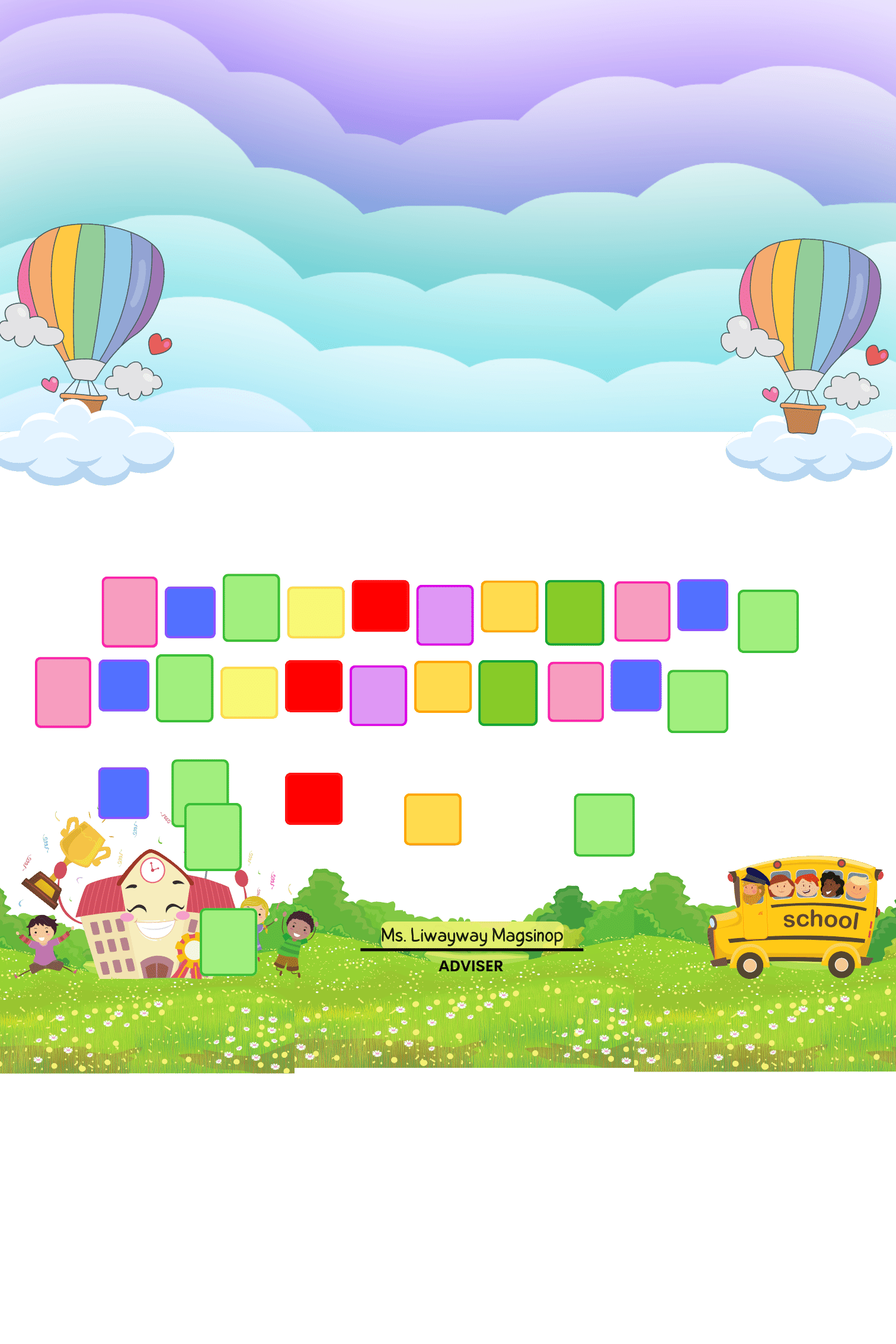 3. Hình thức và thời gian tuyển sinh
3.1. Tuyển sinh trực tuyến
-Từ ngày 19/6/2023 đến ngày 26/6/2023: Triển khai thử nghiệm công tác tuyển sinh 
trên hệ thống tuyển sinh đầu cấp.
-Từ ngày 10/7/2023 đến ngày 22/7/2023: Triển khai chính thức công tác tuyển sinh năm học 2023 – 2024 trên hệ thống tuyển sinh đầu cấp.
Bước 1: PHHS liên hệ trường Mầm non, nơi con đã học lớp 5 tuổi để nhận Tài khoản và Mật khẩu của con.
Bước 2: PHHS đăng nhập vào hệ thống tuyển sinh
Tại địa chỉ http:/tsdc.haiphong.edu.vn để đăng kí theo hướng dẫn.
Bước 3: Khi nhận được thông báo của nhà trường, PHHS mang hồ sơ đến trường để làm thủ tục nhập học cho học sinh (Từ ngày 24/7-26/7/2023)
3.2. Tuyển sinh trực tiếp, trái tuyến
-Từ ngày 24/7/2023 - 29/7/2023: Tuyển sinh trực tiếp ( nộp hồ sơ trực tiếp tại trường) và tuyển sinh trái tuyến với đối tượng có hộ khẩu ngoài địa bàn.
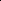 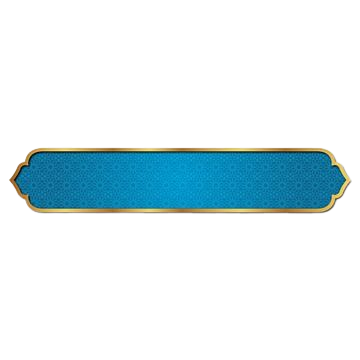 4. Hồ sơ tuyển sinh
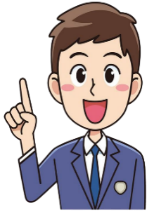 - Đơn xin học ( Theo mẫu);
- Bản sao giấy khai sinh hợp lệ, giấy khai sinh bản chính để đối chiếu.
Giấy chứng nhận hoàn thành chương trình Mầm non 5 tuổi.
03 ảnh 3x4
5.Thời gian làm việc
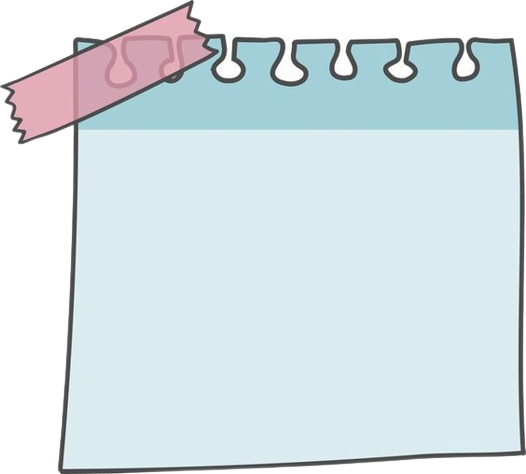 Hội đồng tuyển sinh làm việc tại trường từ thứ Hai đến thứ Sáu trong tuần.
Buổi sáng từ 7h30’ đến 11h00’
Buổi chiều từ 14h00’ đến 17h00’.
HIỆU TRƯỞNG
(Đã kí)


Nguyễn Thị Yến
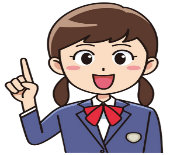